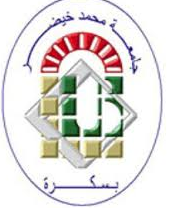 جامعة محمد خيضر بسكرة
Université Mohamed Khider Biskra
تكنولوجيا المعلومات
الدرس 03
مكونات تكنولوجيا المعلومات والاتصال
د.مصيبح وردة
كلية العلوم الإنسانية
Warda.msibah@univ-biskra,dz
الطلبة المعنيون
مكونات تكنولوجيا المعلومات والاتصال
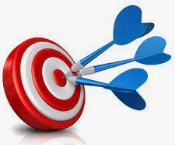 أهداف الدرس

التعرف على مكونات تكنولوجيا المعلومات و الاتصالات
مكونات تكنولوجيا المعلومات والاتصال
تتكون تكنولوجيا المعلومات والاتصال من مجموعة من العناصر التي تتطور باستمرار نتيجة الطلب المستمر عليها, وتتمثل هذه المكونات:
1, الموارد المادية والبرمجيات: يقصد بالمكونات المادية جميع الأدوات التي تشرك في معالجة البيانات وتخزينها من حواسيب بمختلف أنواعها وأحجامها ومخازن البيانات سواء كانت خوادم أو وسائط متعددة.
مكونات تكنولوجيا المعلومات والاتصال
أما البرمجيات فهي جميع التطبيقات التي من خلالها يتم التعامل مع البيانات المستخدمة, وقد شهدت لغة البرمجة تطورات كبيرة هذا ما يفسر تنوعها وكثرتها,
2. الموارد البشرية: يعد الأفراد عنصر أساسي في نظام المعلومات ويمكن تقسيمهم لصنفين الأول يستفيد من هذه التكنولوجيا ويطلق عليهم المستخدمين النهائيين، أما الصنف الثاني فهم المتخصصين في مجال الحاسوب الذين يصممون الحواسيب ويضعون البرامج المختلفة
مكونات تكنولوجيا المعلومات والاتصال
3. الشبكات: وهي عبارة عن مجموعة من الحواسيب تربط بخطوط اتصال بحيث يمكن لمستخدميها المشاركة في المواد المتاحة، نقل وتبادل المعلومات فيما بينهم, أي أن هذه الشبكات تسمح بالاتصال بين الأفراد والوصول للمعلومات عن بعد. وهنالك عدة أنواع لهذه الشبكات منها:
مكونات تكنولوجيا المعلومات والاتصال
1,3 الشبكات المحلية:Local Area Networks(LAN)
يستخدم هذا النوع من الشبكات لربط أجهزة الحاسوب وملحقاتها ضمن مبنى واحد أو مكتب واحد باستخدام ما يسمى بالخادم (client- serveur)
مكونات تكنولوجيا المعلومات والاتصال
2,3شبكة المنطقة:Metropolitan Area Networks(Man)
تستخدم مثل هذه الشبكات لتغطية مجموعة مباني أو مدينة بأكملها وقد تتكون من مجموعة من الشبكات المحلية وتستخدم عادة عدة كابلات للألياف الضوئية لربط محاور هذه الشبكة.
مكونات تكنولوجيا المعلومات والاتصال
3,3 الشبكات الواسعة :Wide Area Networks(WAN)
وتستخدم هذه الشبكة لتغطية منطقة جغرافية واسعة وقد تشمل الدول والقارات بحيث تمكن المستخدمين من تبادل المعلومات والاتصال دوليا.
مكونات تكنولوجيا المعلومات والاتصال
4,3  الأنترنت:Internet هي ببساطة ملايين من الحاسبات والشبكات المنتشرة حول العالم والمتصلة مع بعضها بواسطة خطوط هاتفية لتشكل شبكة عملاقة لتبادل المعلومات, وفضلا عن خدمة الوصول إلى المعلومات توفر شبكة الانترنت خدمة البريد الالكتروني التي تعتبر من أسرع وسائل الاتصال، أرخصها وأكثرها مرونة.
مكونات تكنولوجيا المعلومات والاتصال
5,3  الأنترنات:Intranet حيث أصبح الآن باستطاعة المؤسسات والشركات وبالإعتماد  شبكة الانترنت بناء شبكة خاصة private network ويمكن من خلال هذه الشبكة الداخلية الخاصة التعامل مع أنواع مختلفة من الحواسيب المتوفرة داخل المؤسسة أي بين العاملين داخل المؤسسة بغض النظر عن أماكن تواجدهم.
مكونات تكنولوجيا المعلومات والاتصال
6,3  الإكسترانات:Extranet تعد الإكسترانات تطورا للأنترانات ففي حين يقتصر الأنترانات على استخدام الشبكة وتبادل المعلومات والملفات بين العاملين في المؤسسة الواحدة, فإن الإكسترانات يسمح لبعض الأشخاص أو الجهات من خارج المؤسسة للدخول إلى الشبكة الداخلية، استخدامها والتعامل منها, هذا طبعا بعد أن تقوم الشركة بتحديد هوية الأشخاص الذين يسمح لهم بالدخول إلى الشبكة سواء كانوا عملاء أو موزعين حيث يتم الولوج من خلال كلمات مرور سرية.
مكونات تكنولوجيا المعلومات والاتصال
4, قواعد البيانات: هي عبارة عن المستودع الذي تخزن فيه البيانات والملفات المنظمة والمرتبطة مع بعضها حيث تنظم على شكل ملفات وتحفظ في الحاسوب بشكل مستقل وتشكل هذه البيانات المحفوظة في هذه القواعد المادة الخام التي تستخرج منها المعلومات والمعارف,